ΑΡΧΕΣ ΓΡΑΜΜΙΚΟΥ & ΑΡΧΙΤΕΚΤΟΝΙΚΟΥ ΣΧΕΔΙΟΥ10-04-2020
Α’ Τάξη 
1ο ΕΠΑΛ Ραφήνας
ΠΡΟΒΟΛΕΣ
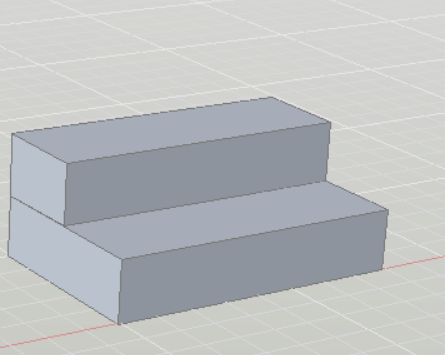 ΠΡΟΒΟΛΕΣ
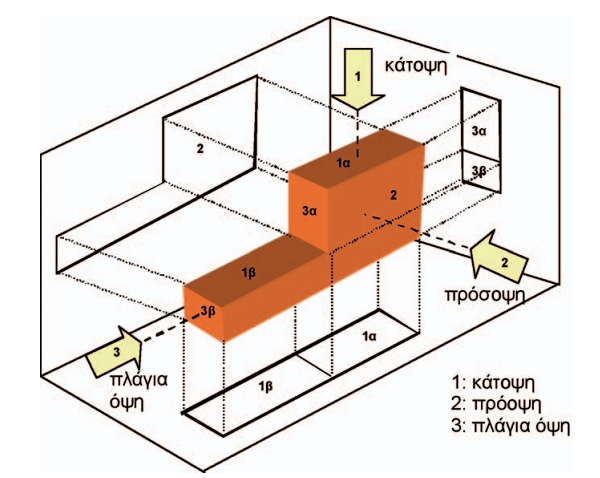 ΠΡΟΒΟΛΕΣ
ΠΡΟΒΟΛΕΣ
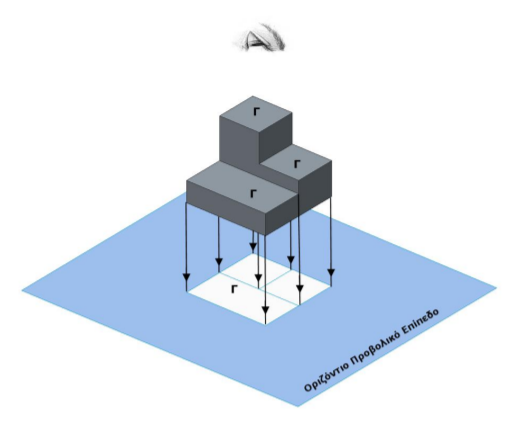 ΠΡΟΒΟΛΕΣ
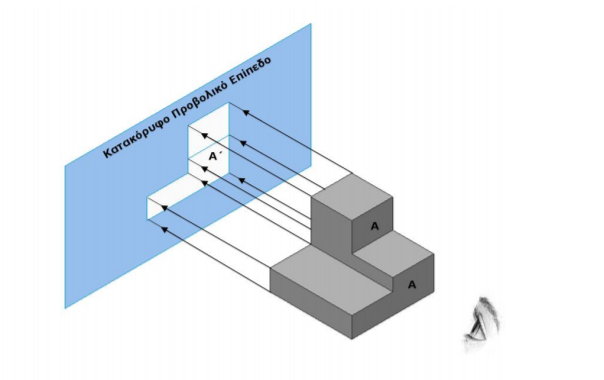 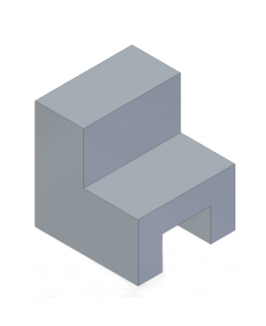 ΠΡΟΒΟΛΕΣ
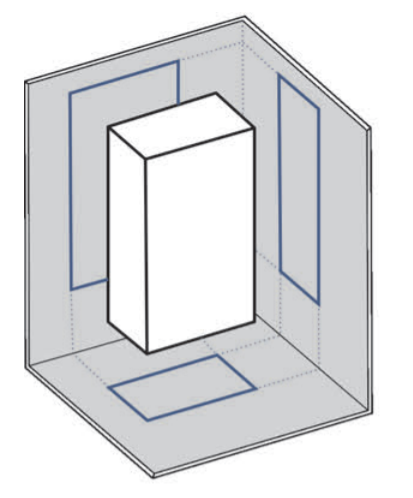 Στάδια σχεδίασης
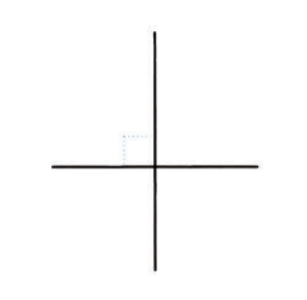 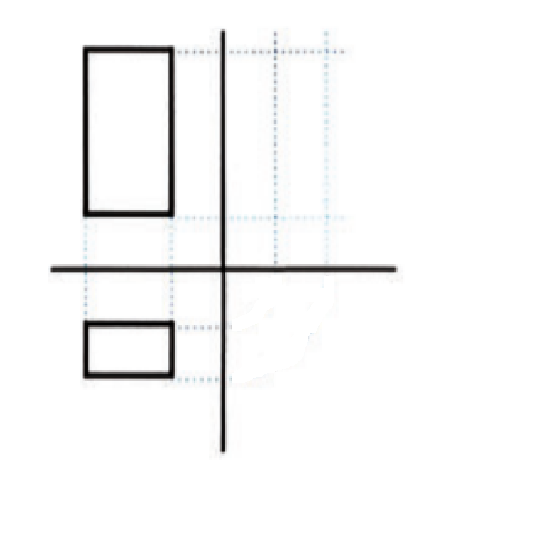 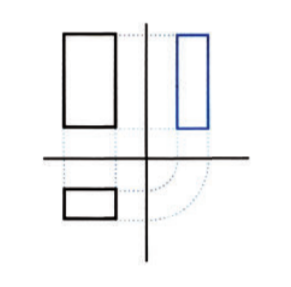 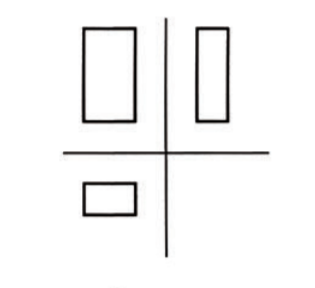 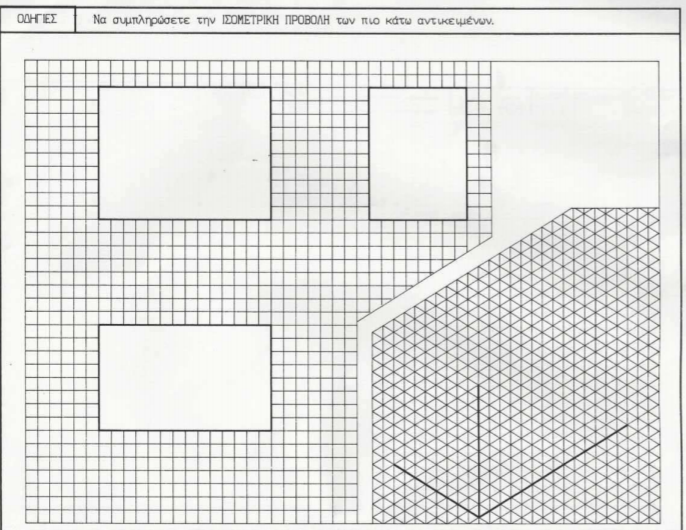 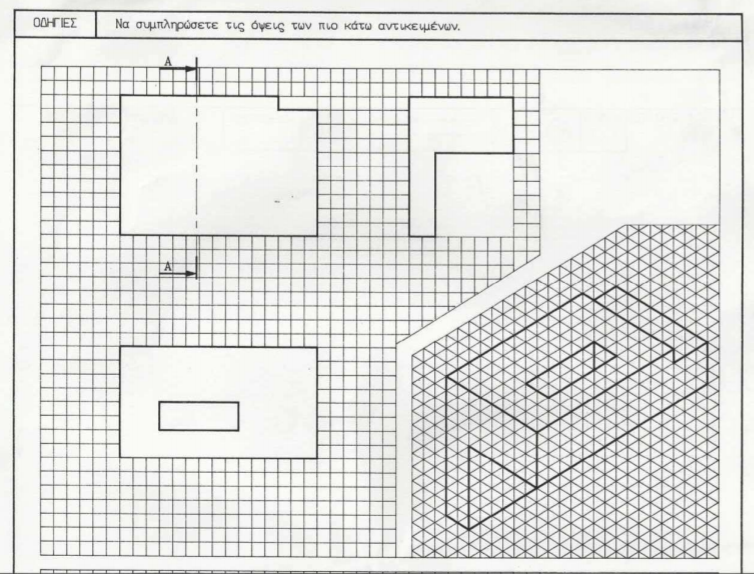 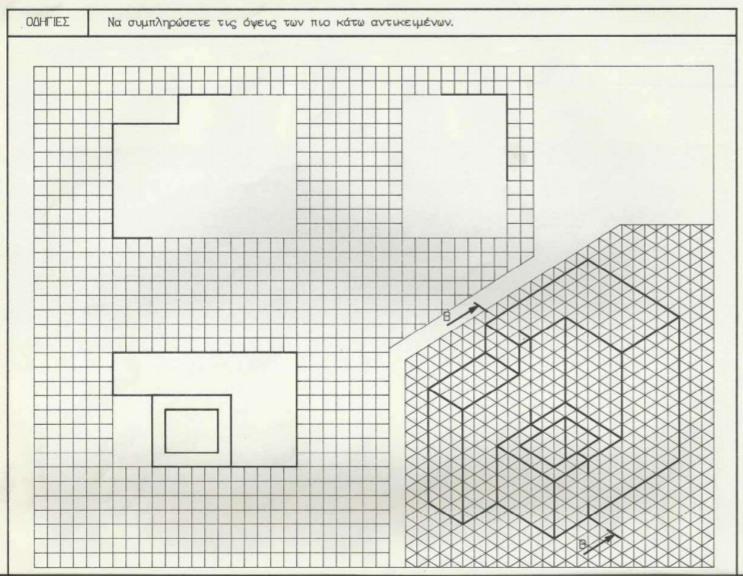 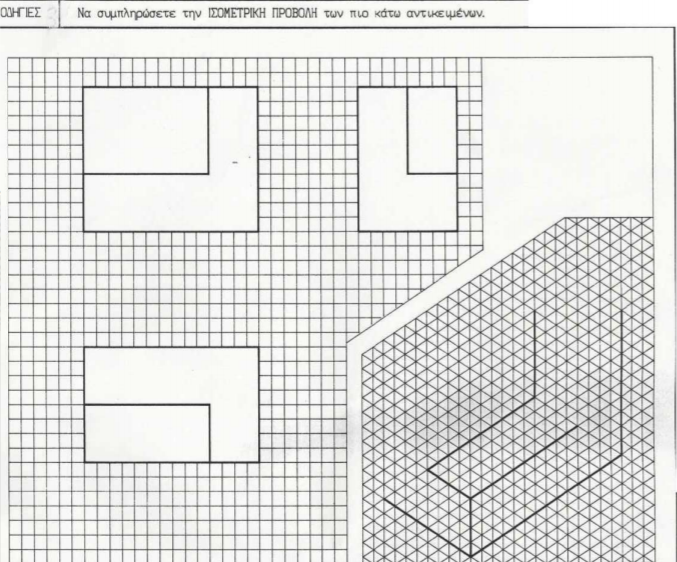 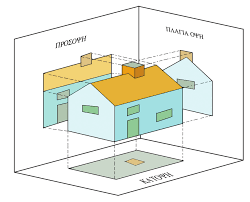 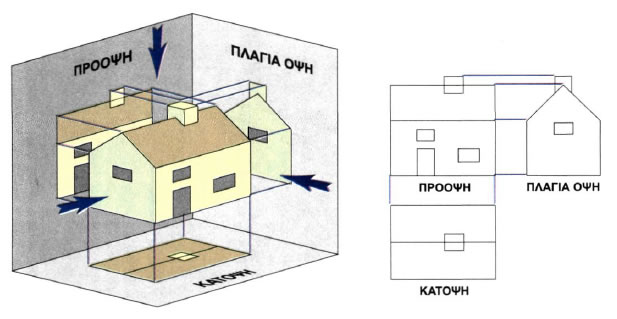 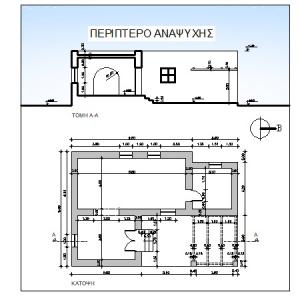 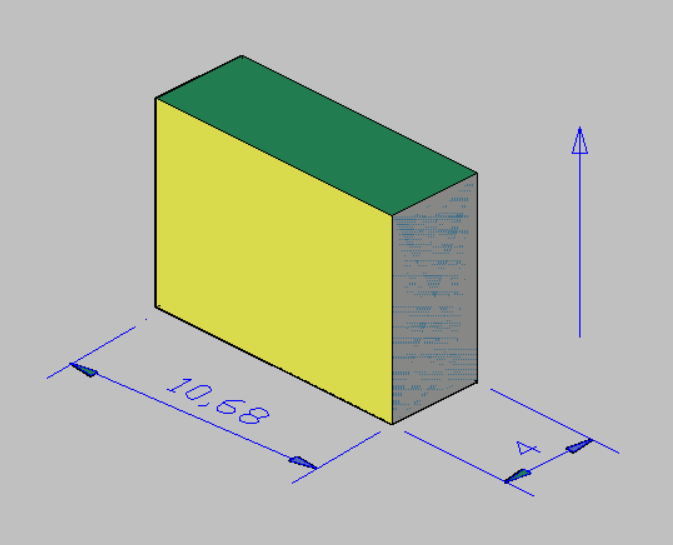 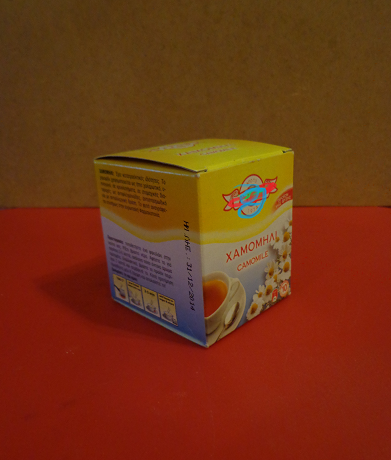 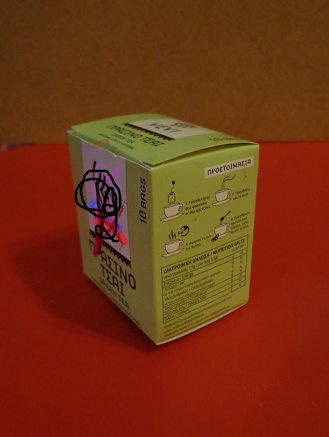 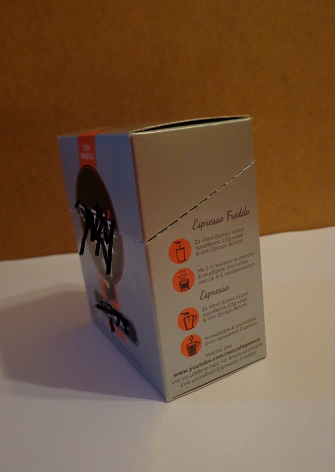 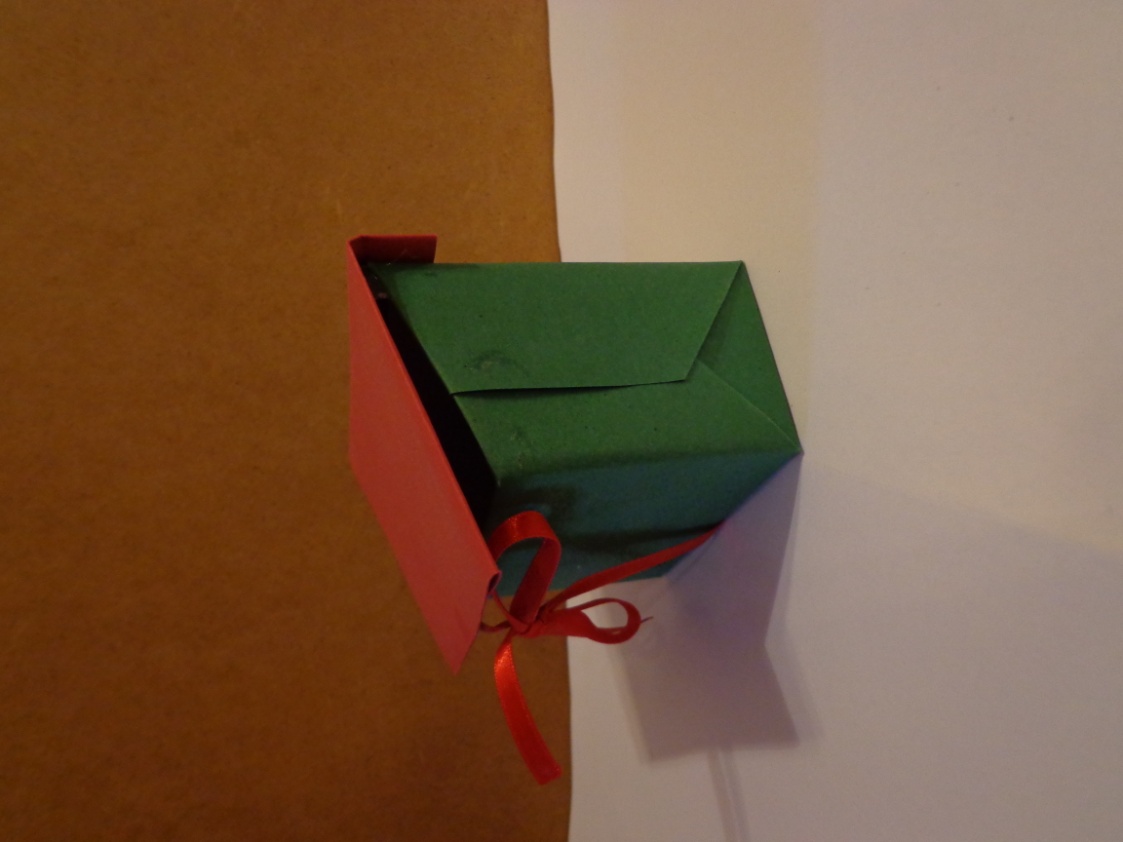 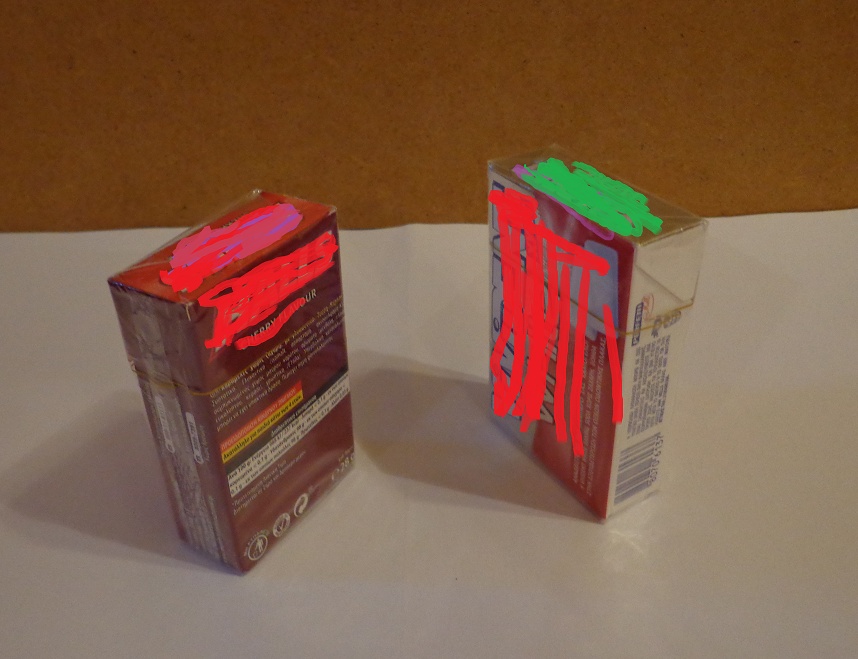 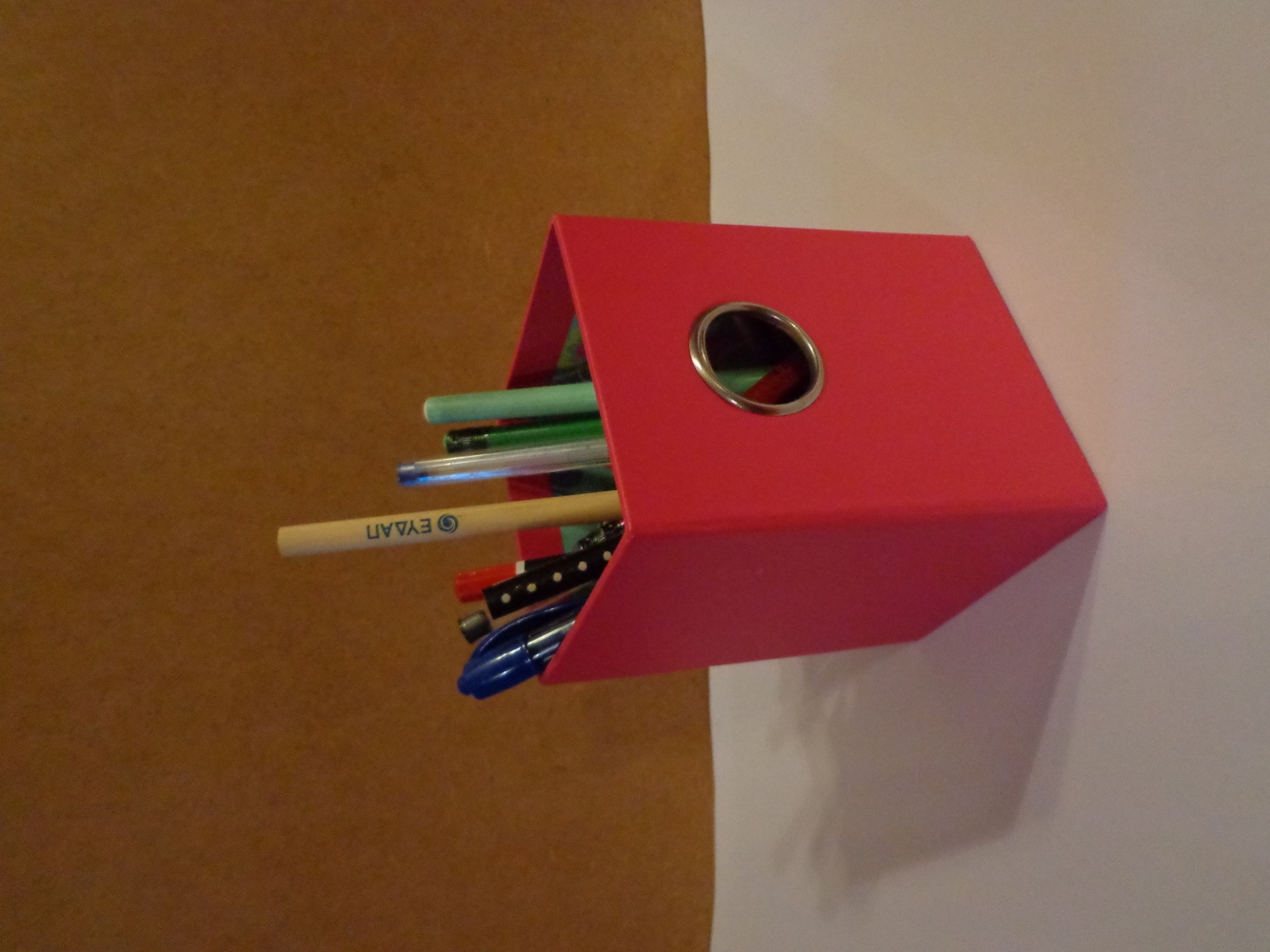